1ª época
Figura 2.Volumen de búsqueda relativo (VBR), para el Tema «servicio de asistencia sanitaria domiciliaria», desde el 1 de enero de 2004 a 31 diciembre 2019, según comunidad autónoma española.
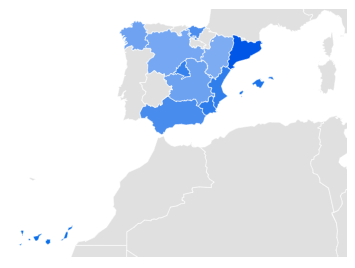 Figura 3.Comparación de las medias del volumen de búsqueda relativo (VBR), para España, obtenido de Google Trends mediante el Tema «servicio de asistencia sanitaria domiciliaria», para todas las categorías y para la categoría de salud según época a estudio (1ª época: 2004 a 2011; 2ª época de 2012 a 2019).
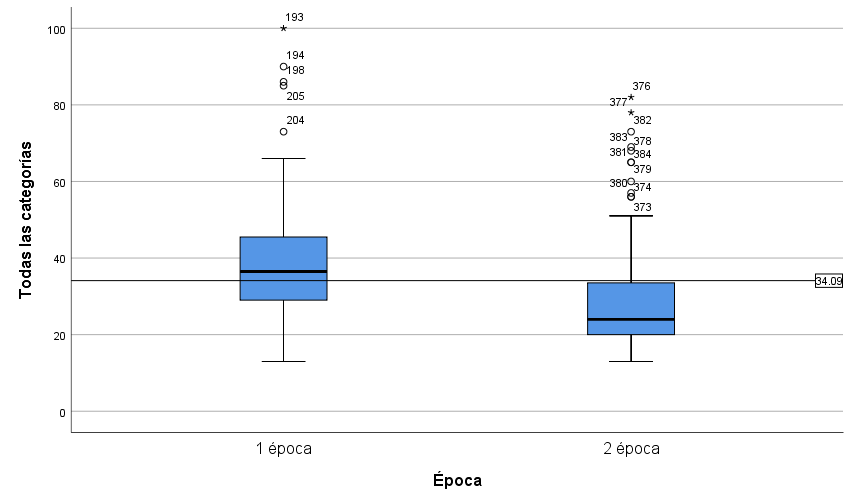 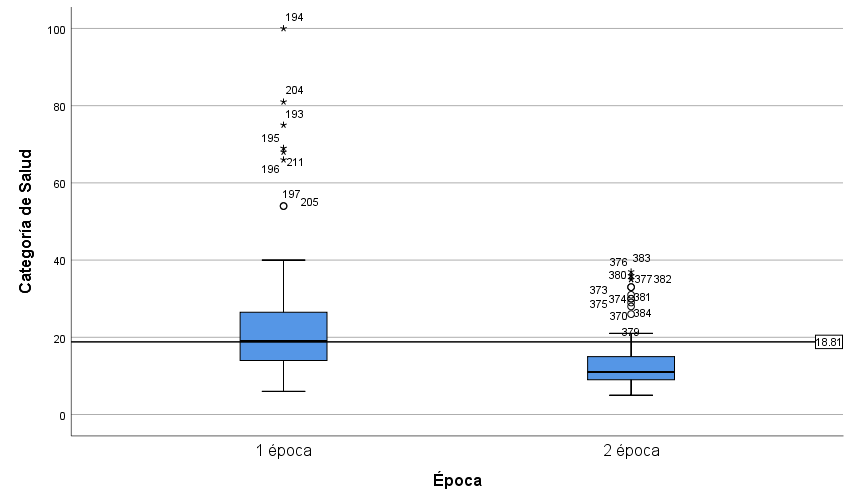